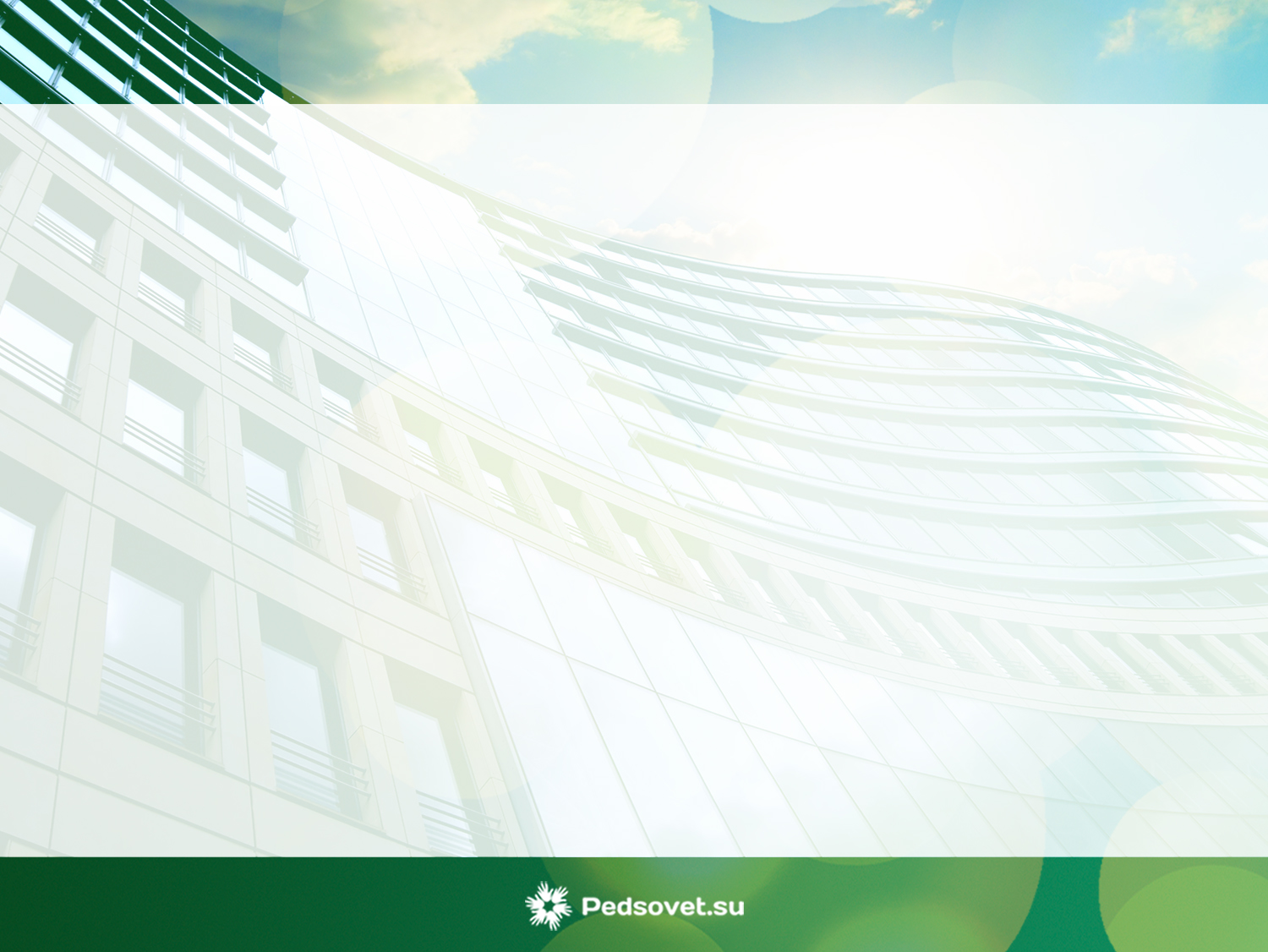 Образовательный проект
«Экономика:первые шаги»
Кудряшова Елена Виталиевна,
 учитель начальных классов 
МОУ «Моркинская средняя общеобразовательная школа №6»
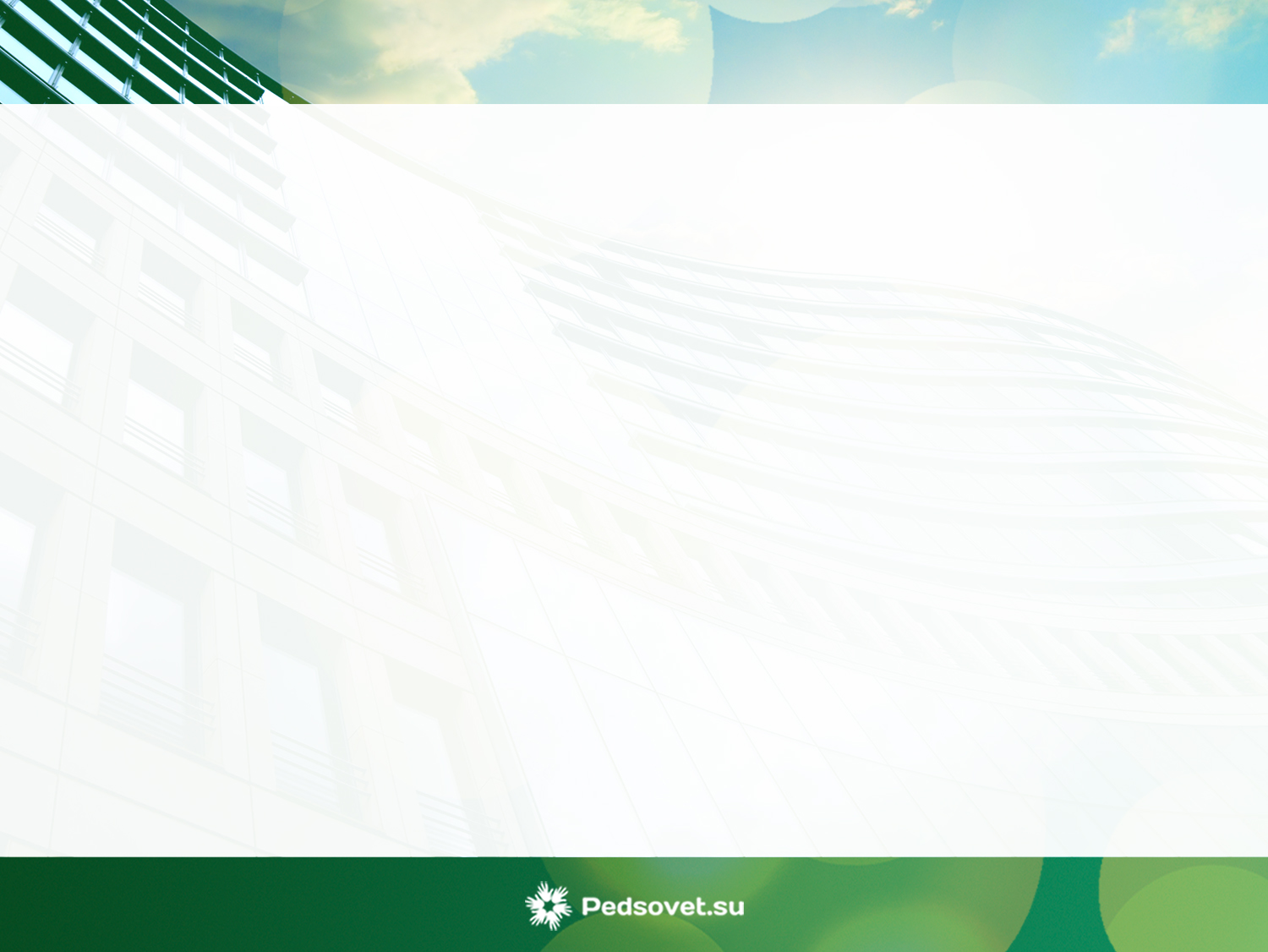 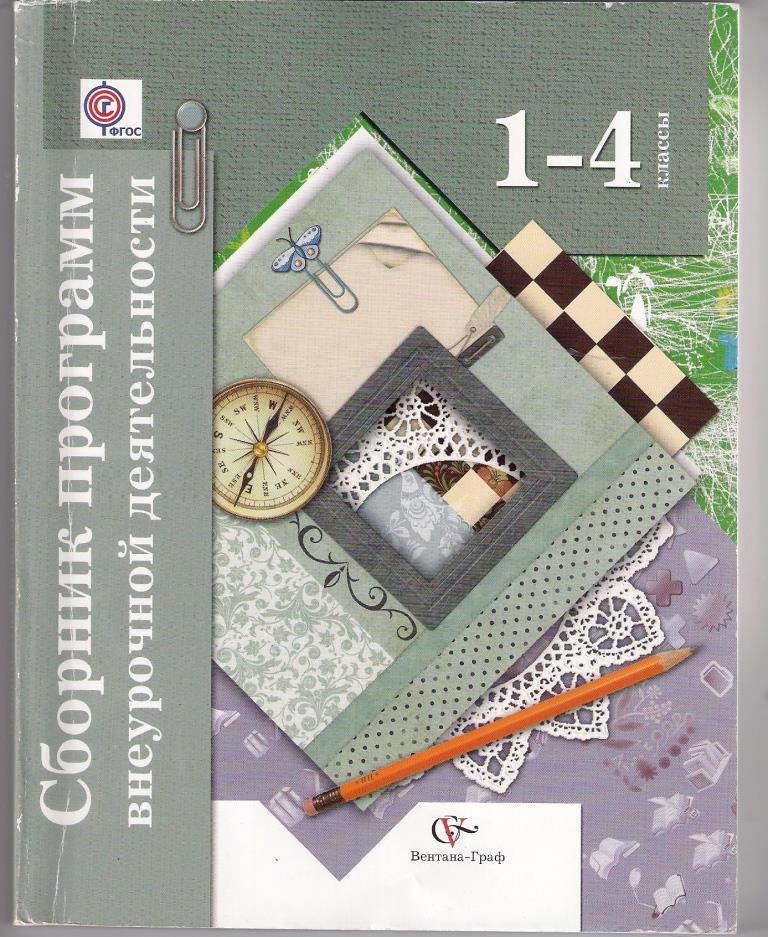 2
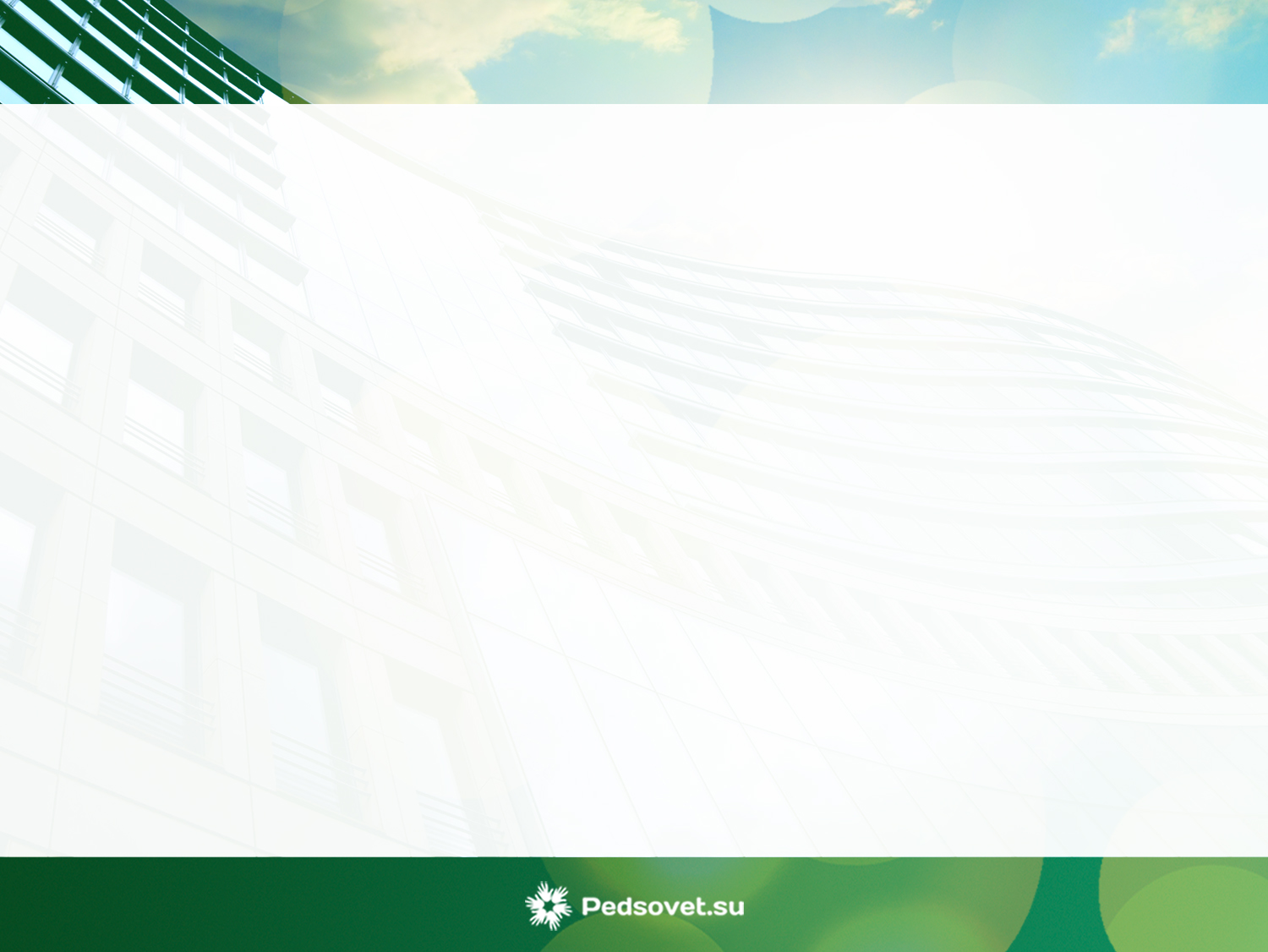 «Семья, собственность, труд» (34 часа)
«Жизнь, товары, услуги» (35 часа)
«Бюджет» (35 часа)
«Производство» (35 часа)
3
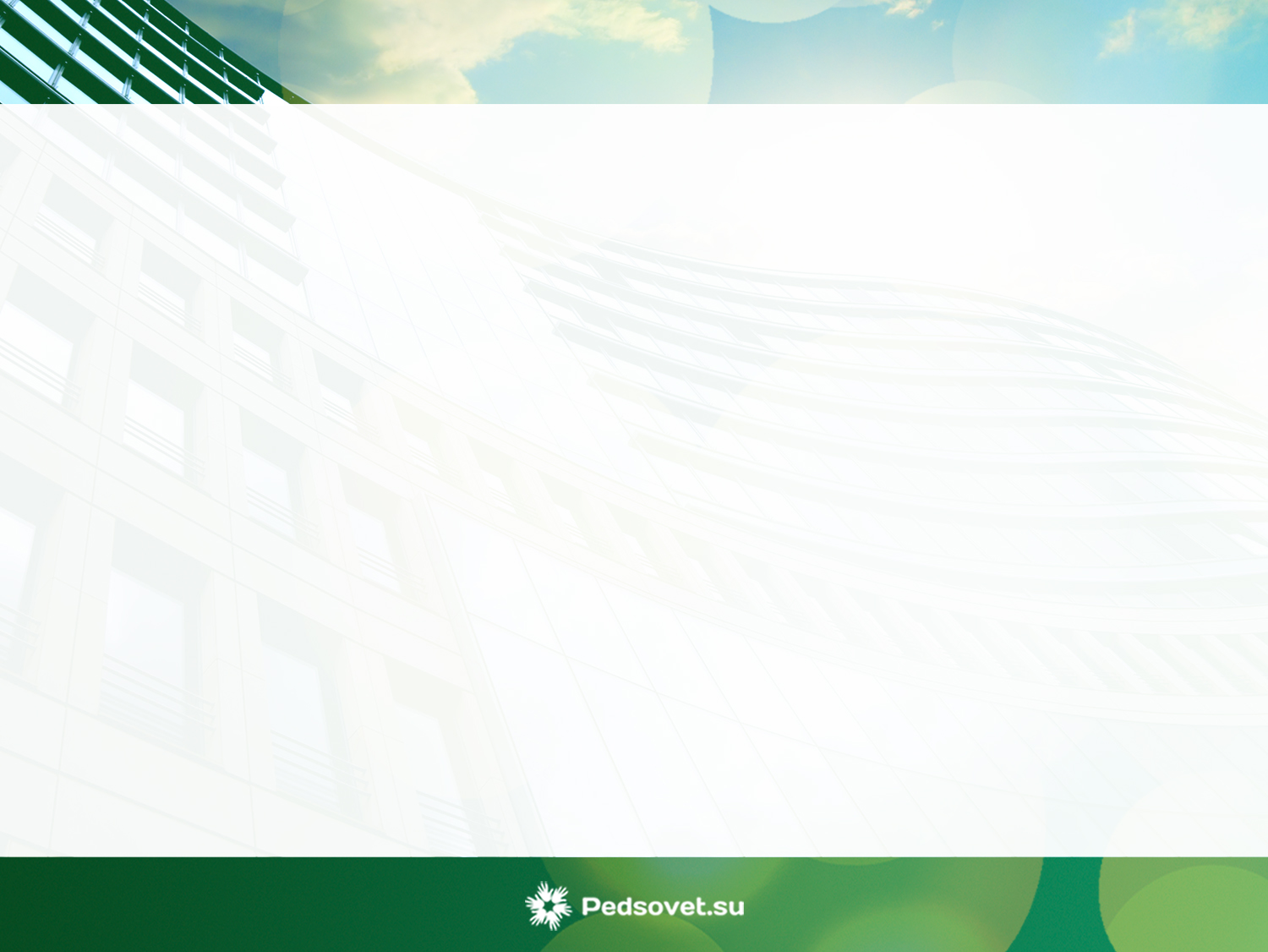 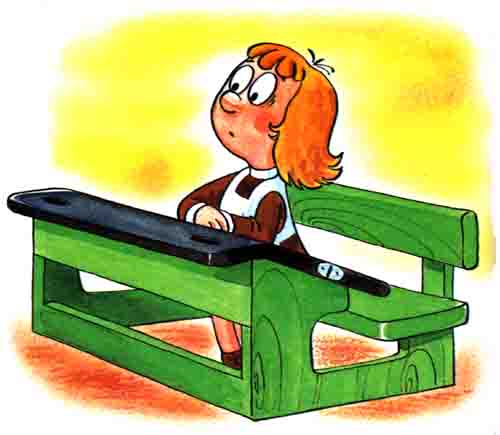 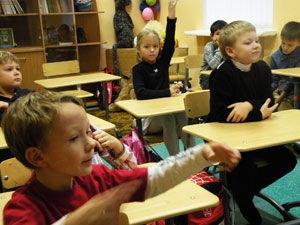 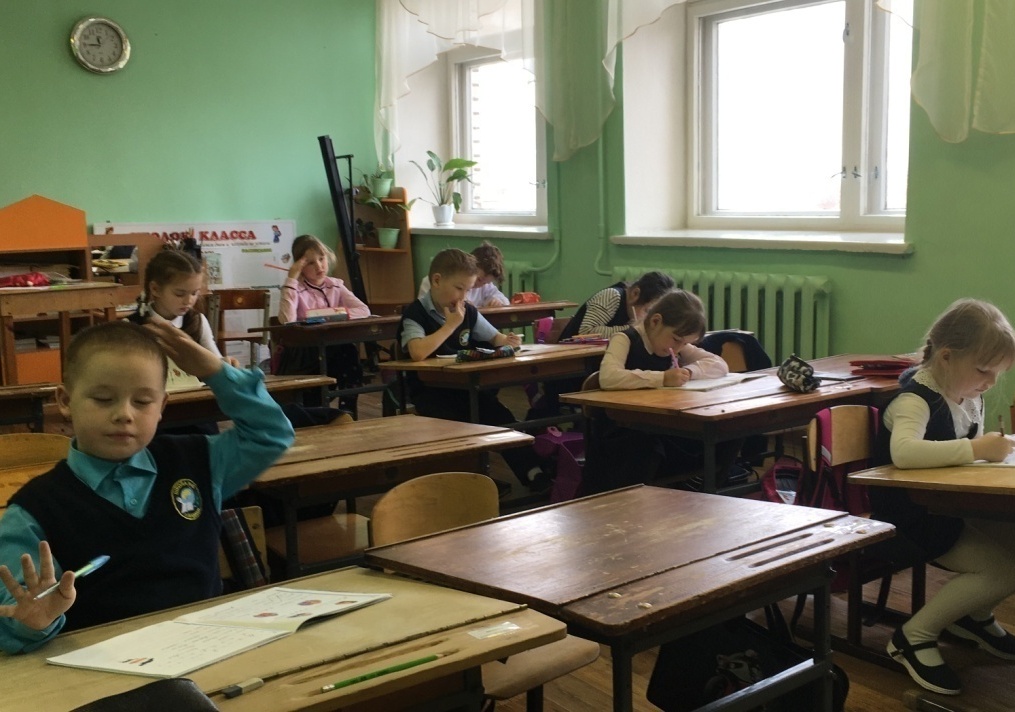 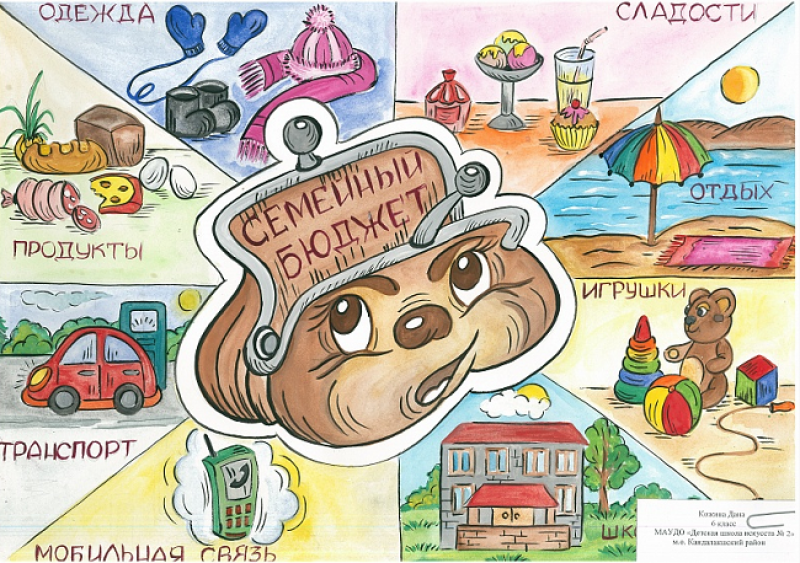 4
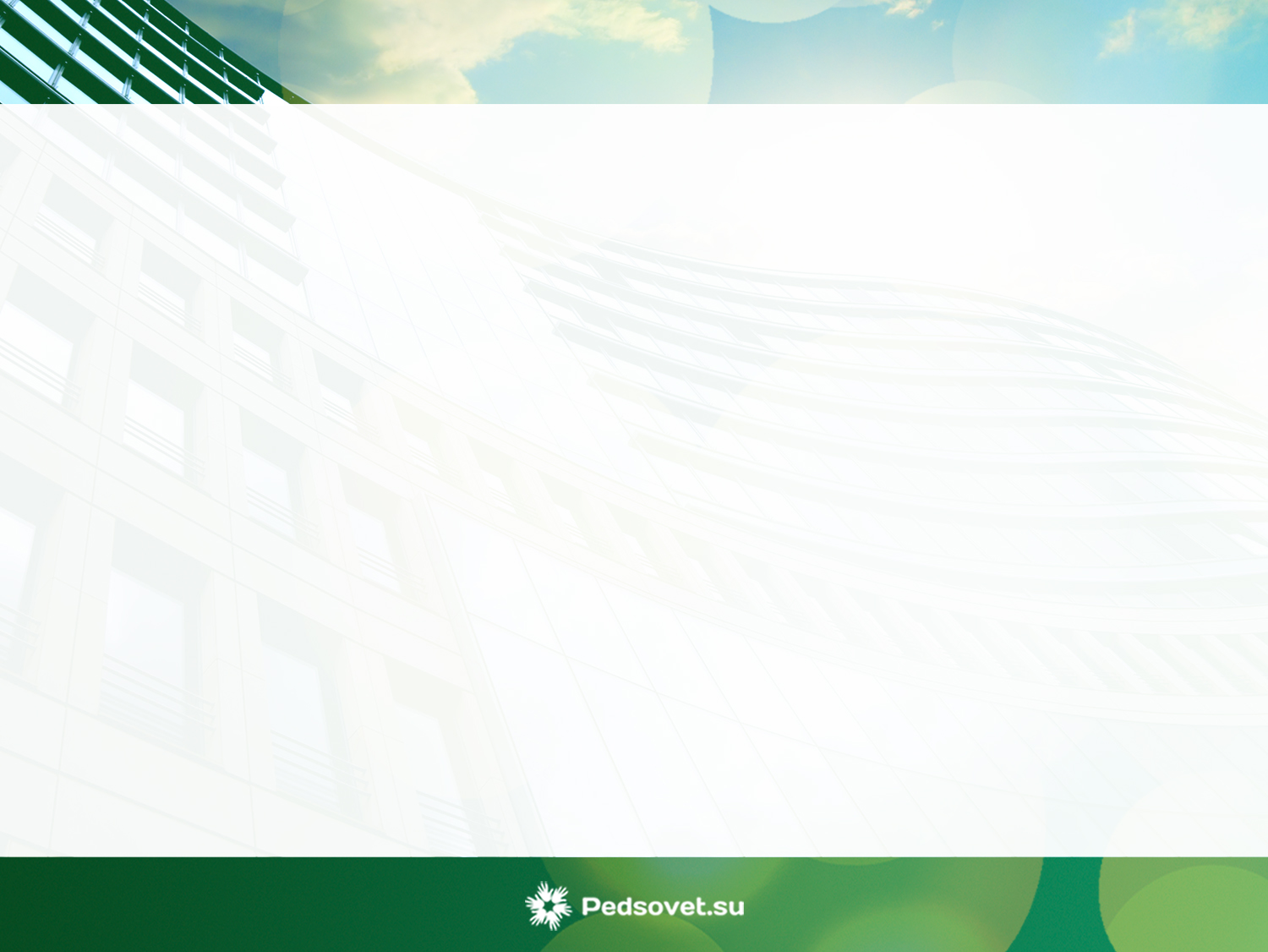 Цель:
формирование начальных представлений об окружающих экономических условиях жизни и деятельности людей.
Задачи:
Показать  взаимосвязь труда человека с его результатами, приложенных усилий с успешностью деятельности;
Развивать основы потребительской культуры;
Расширять активный словарь учащихся, включая в него экономические термины;
Способствовать освоению новых социальных ролей — «покупатель», «потребитель»;
Формировать представление об экономике как сфере деятельности человека, связанной с проблемой удовлетворения его потребностей;
Формировать бережливость, экономность, трудолюбие, щедрость
5
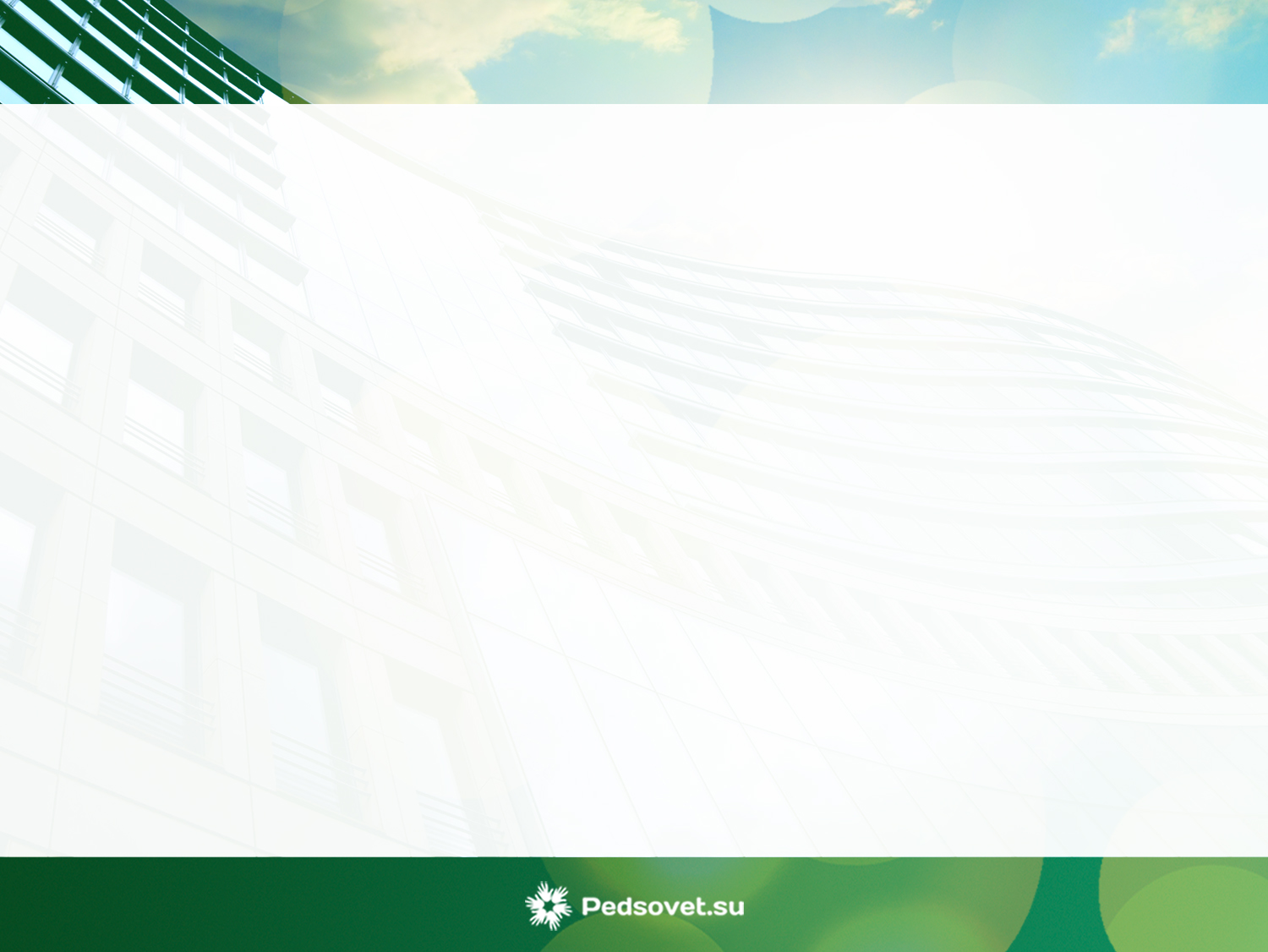 Методы работы
поисковый
словесный
исследовательский
наглядный
игровой
практический
Метод коллективного творчества
6
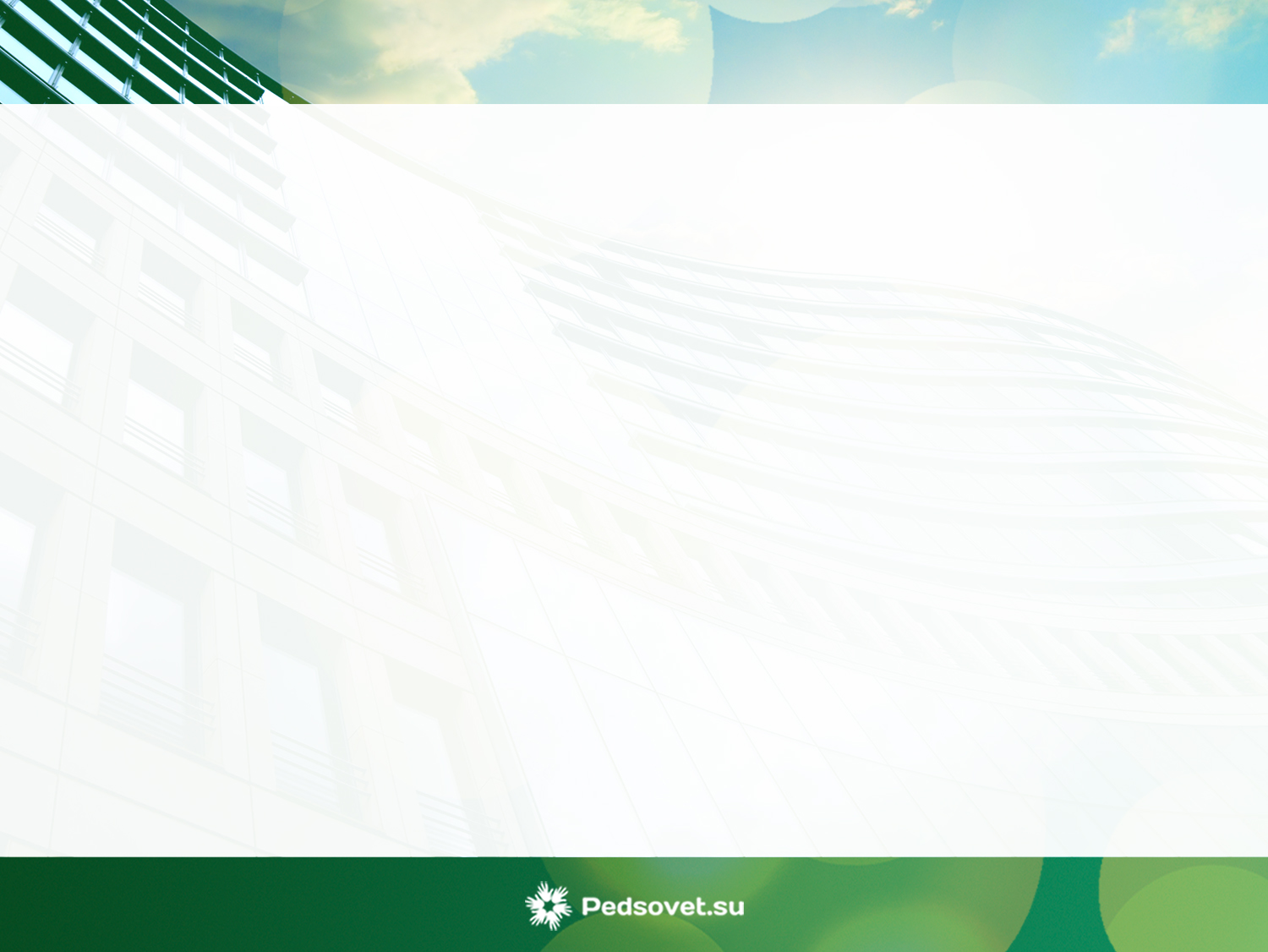 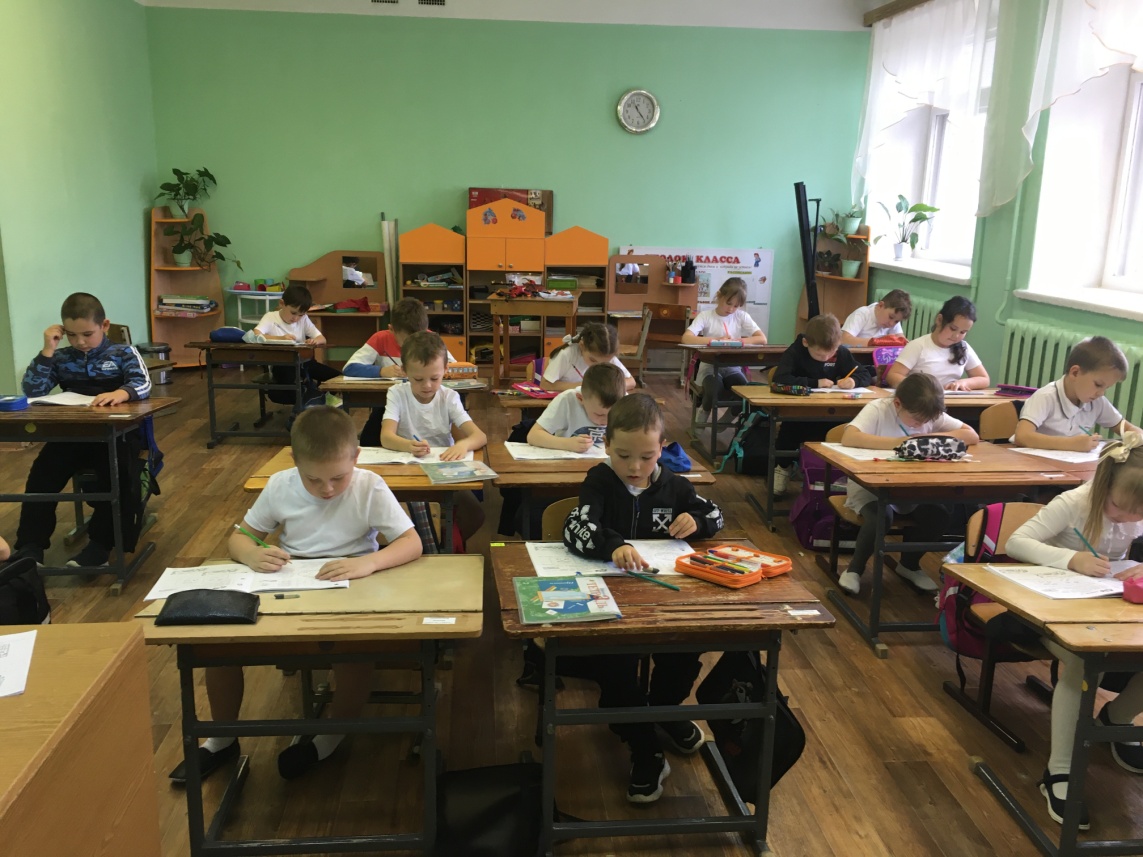 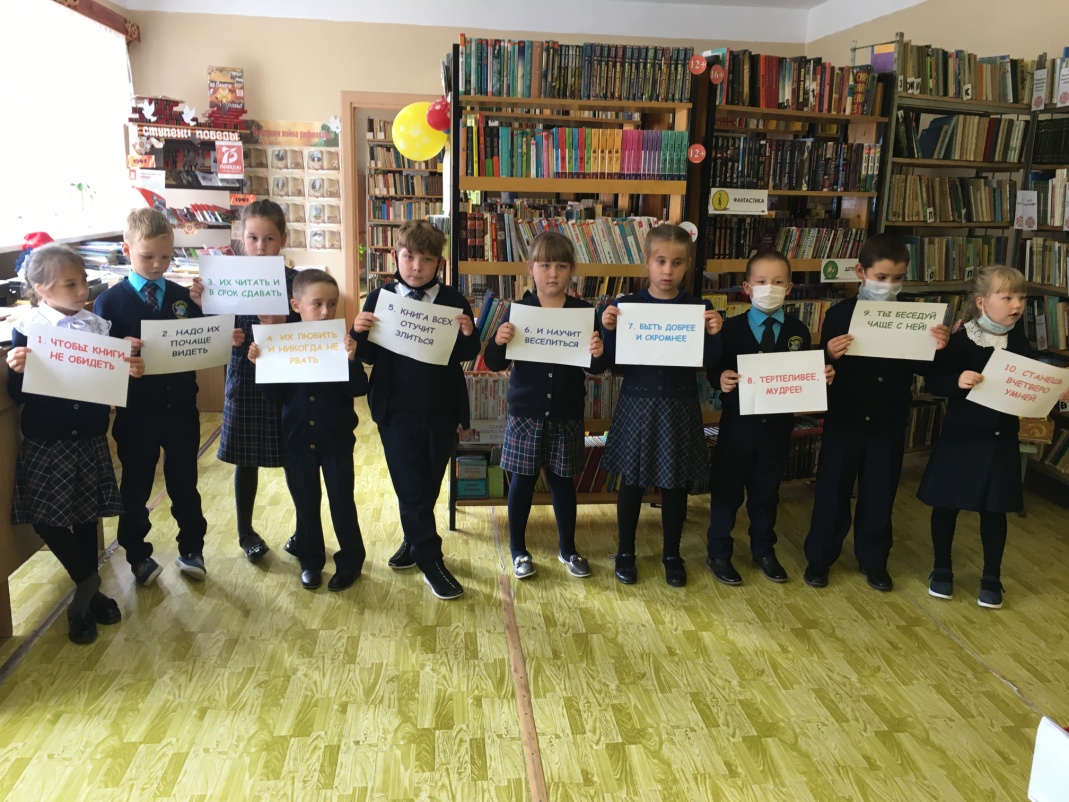 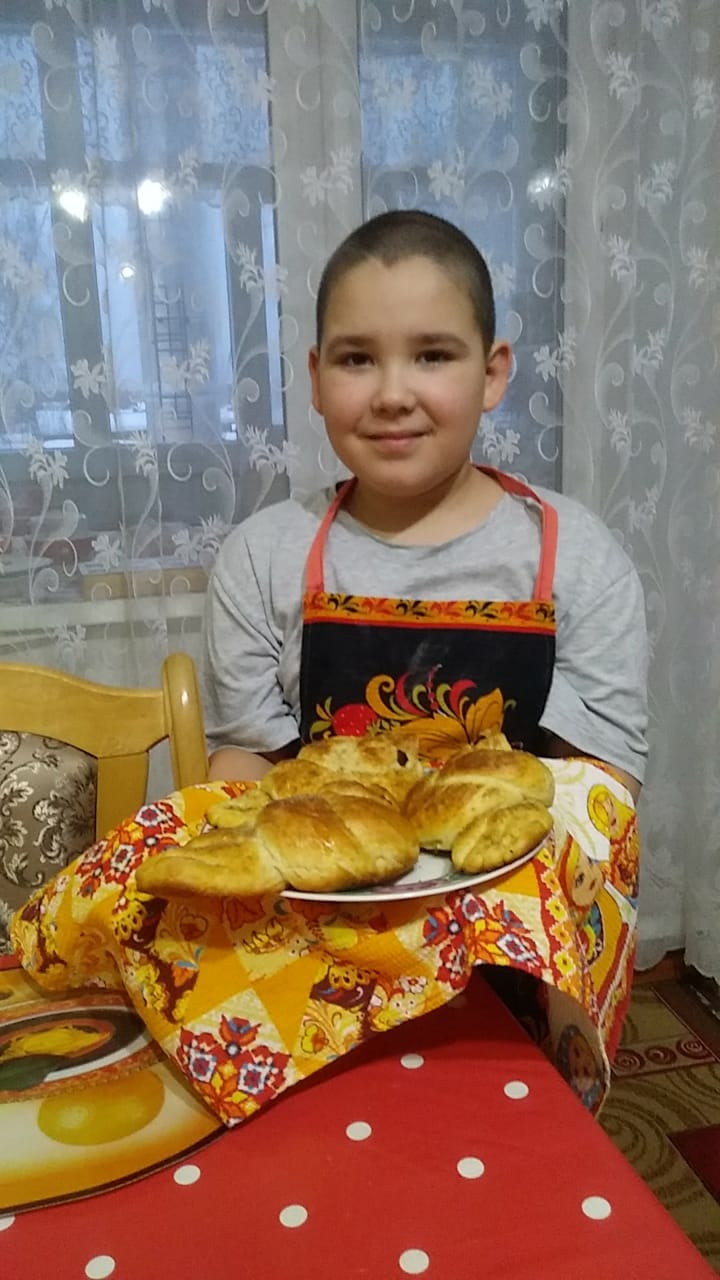 7
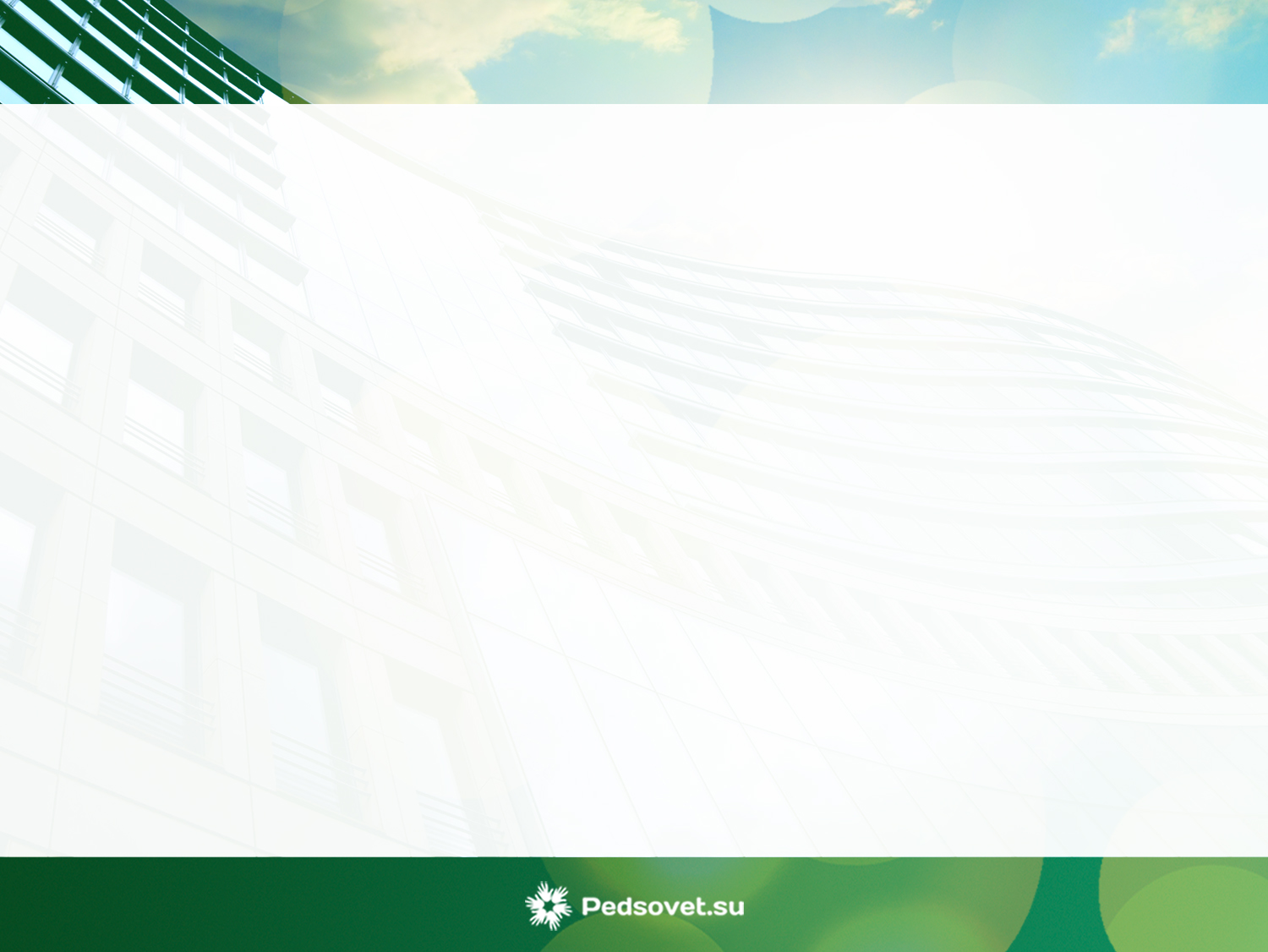 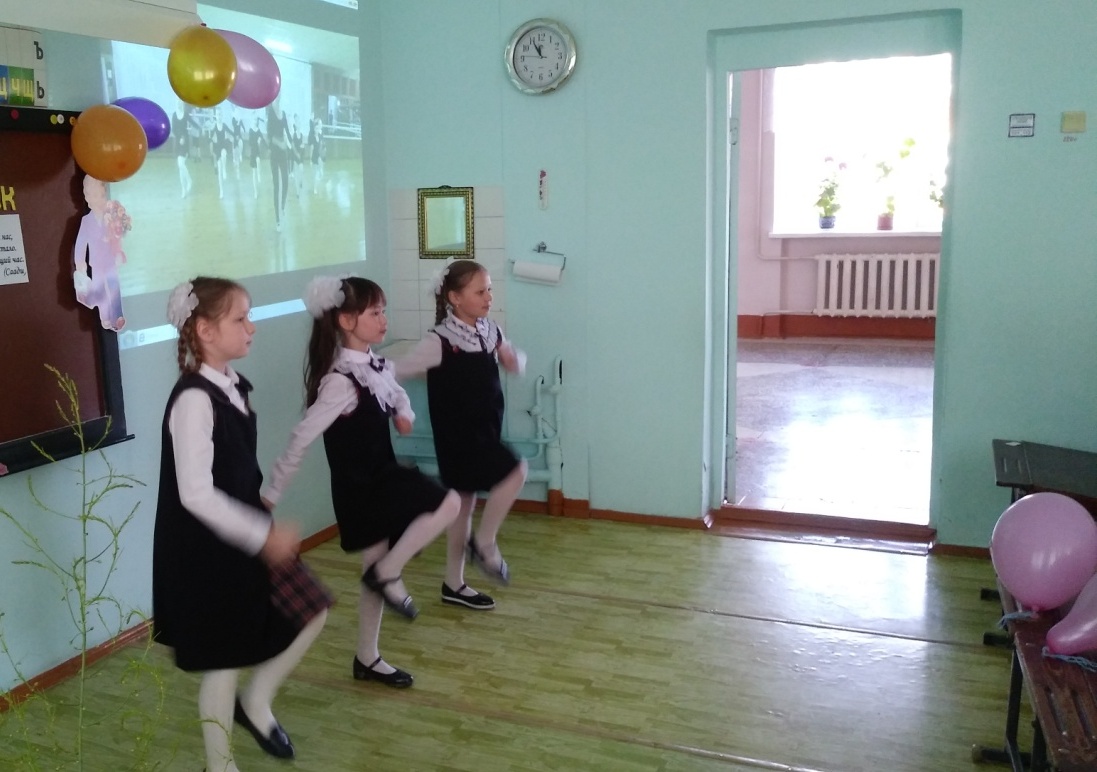 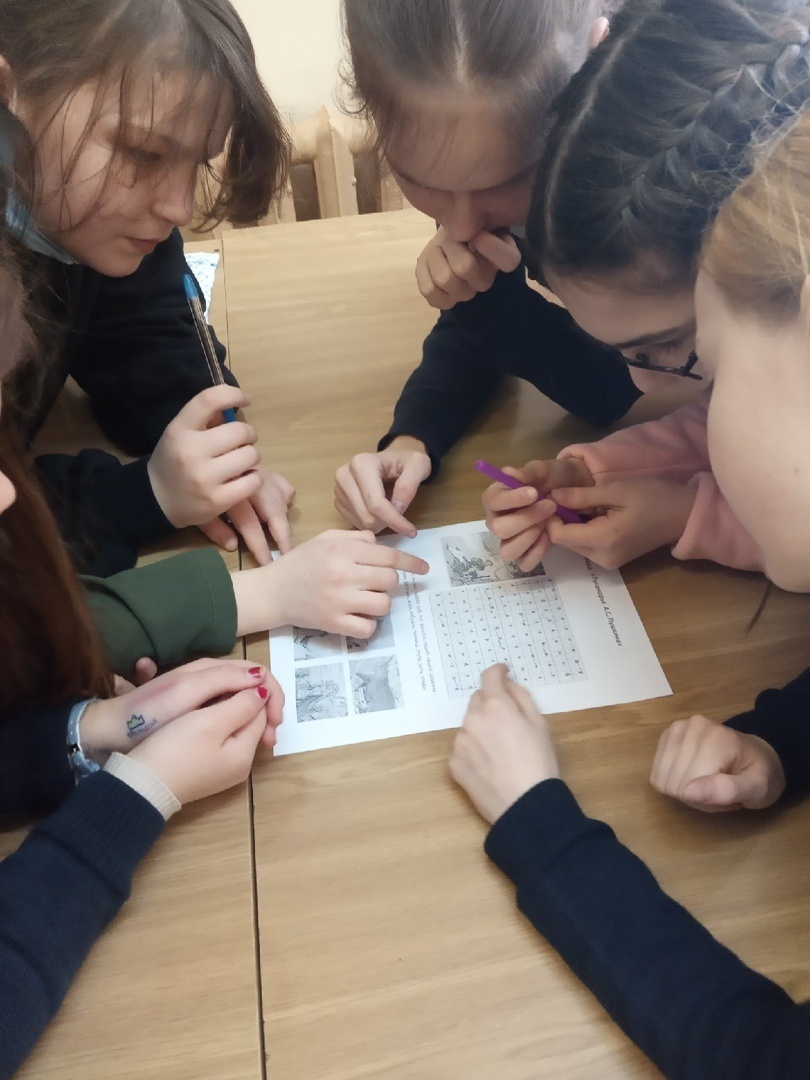 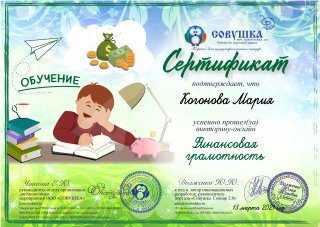 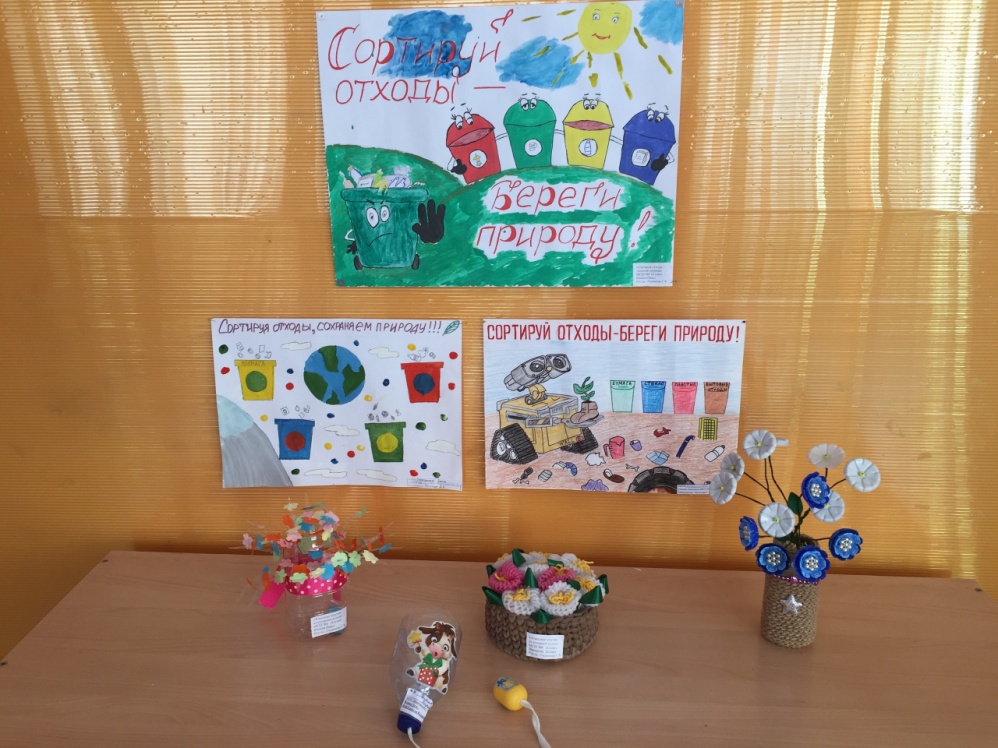 8
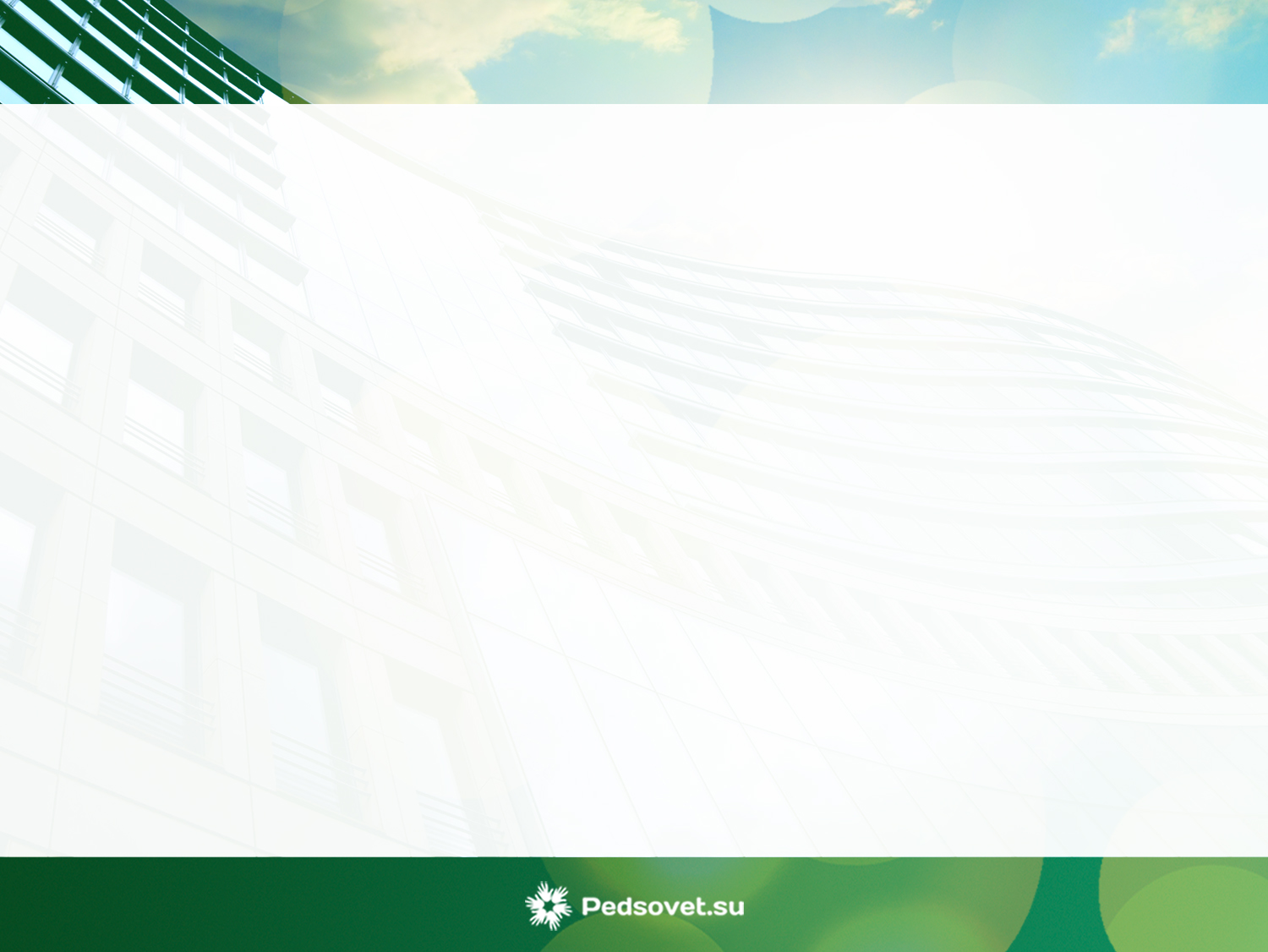 Мониторинг экономической культуры
9
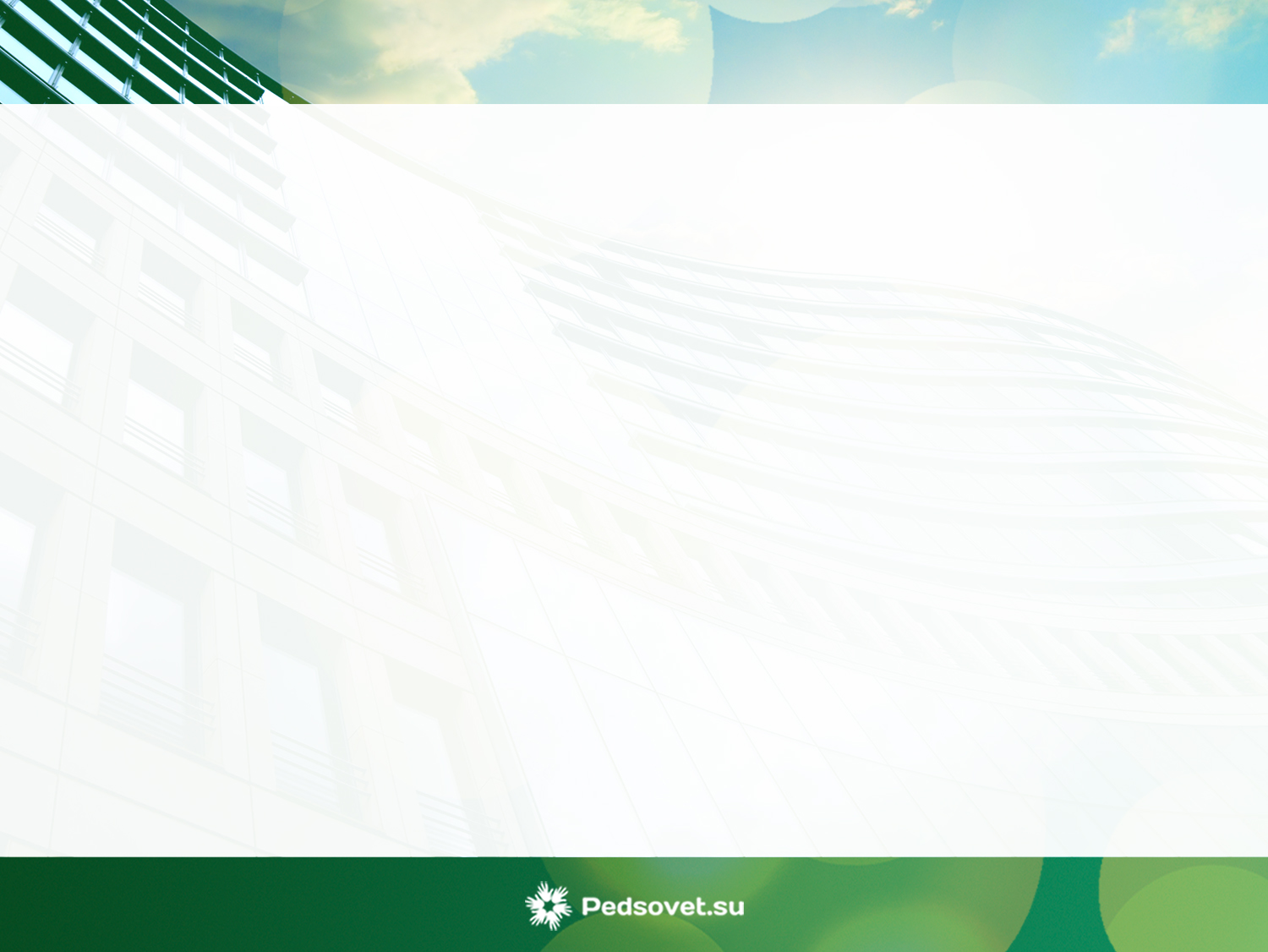 Спасибо за внимание
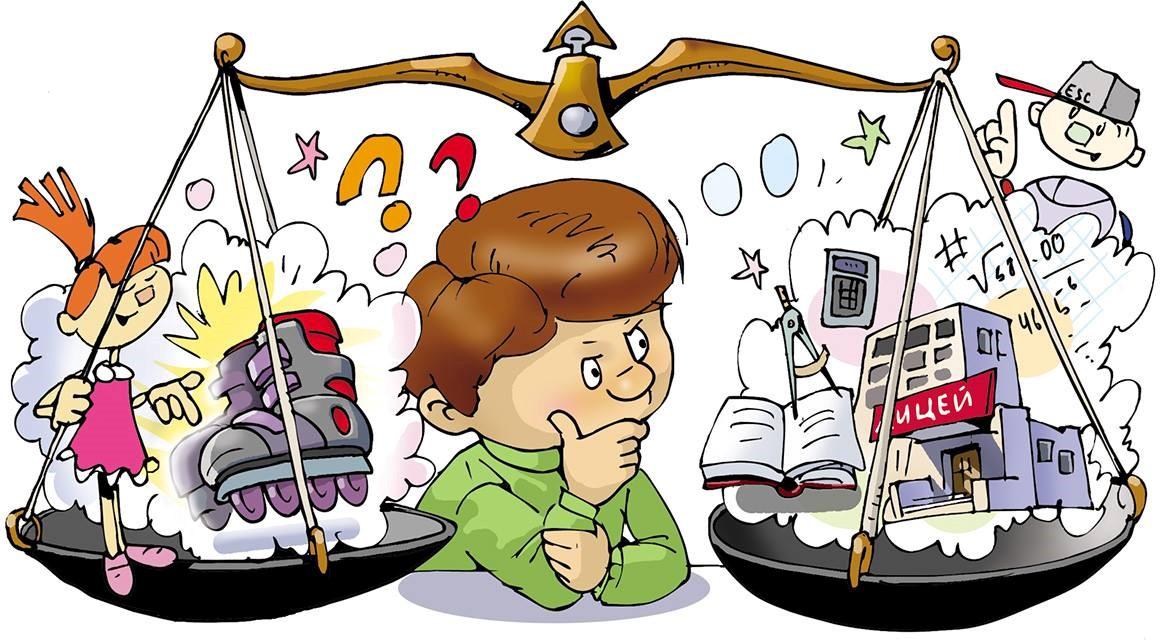 10